2022 YILI HAZİRAN AYI  FAALİYET RAPORU
24.06.2022 Tarihinde Türkiye Odalar Borsalar Birliği 70.Yıl Kutlamaları Birlik Merkez binasında  gerçekleştirildi. Etkinlik kapsamında  en az 10 yıldır Türkiye Odalar Borsalar Birliğinde  hizmet veren Genel Sekreterler için ödül töreni düzenlendi. Genel Sekreterimiz Murat Karpuzcu’ya plaket taktim edildi.
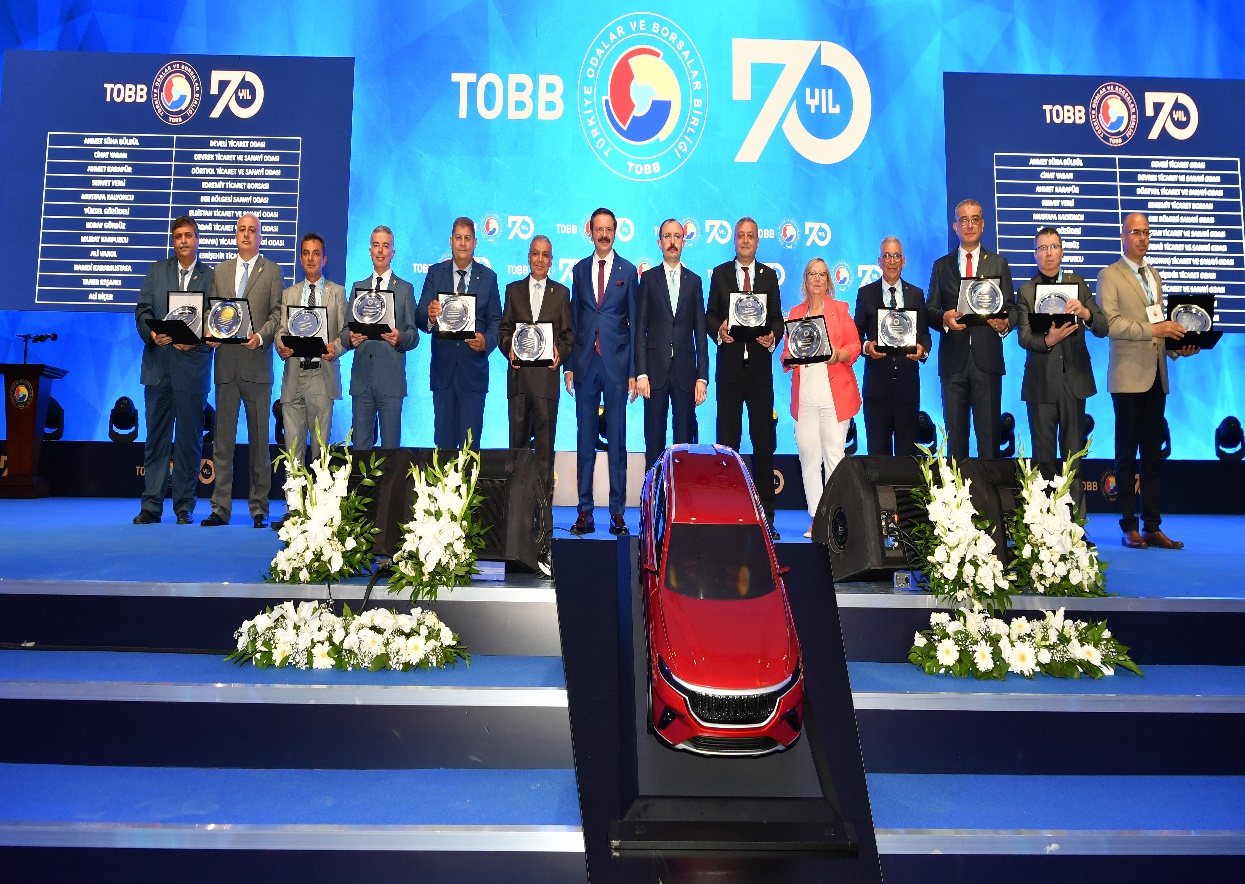 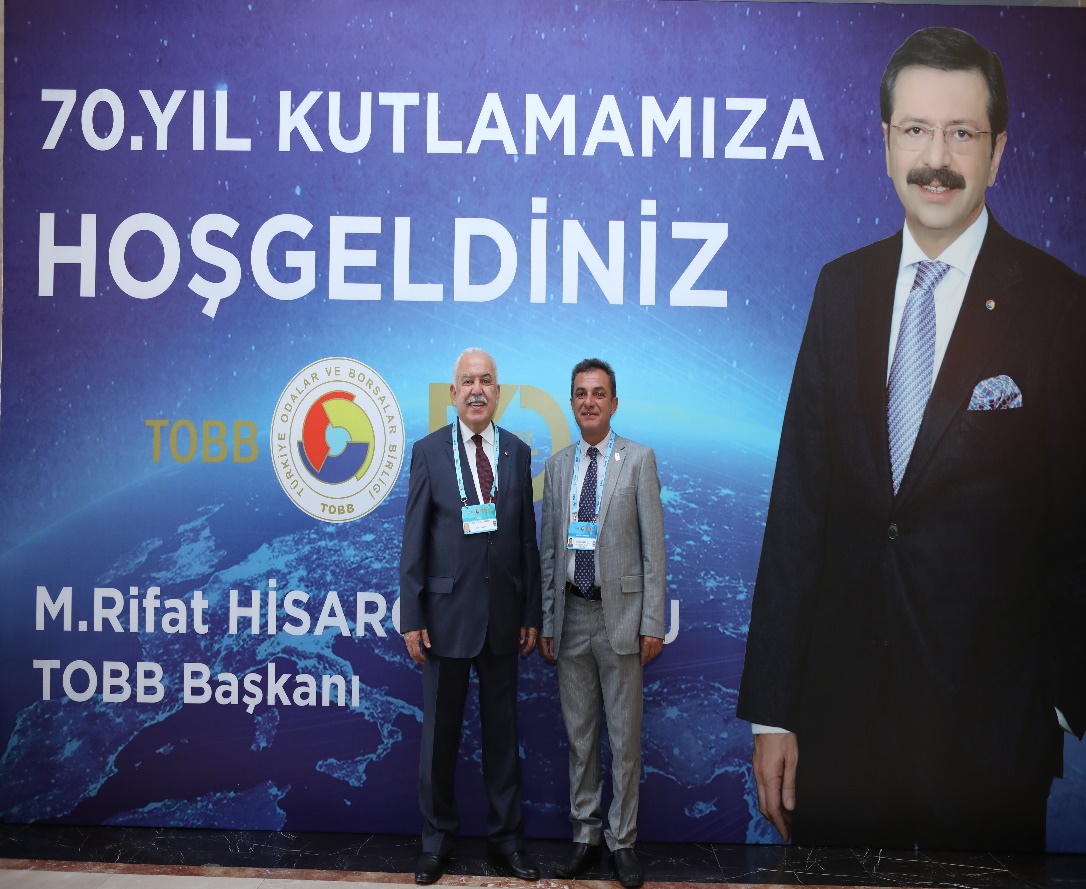 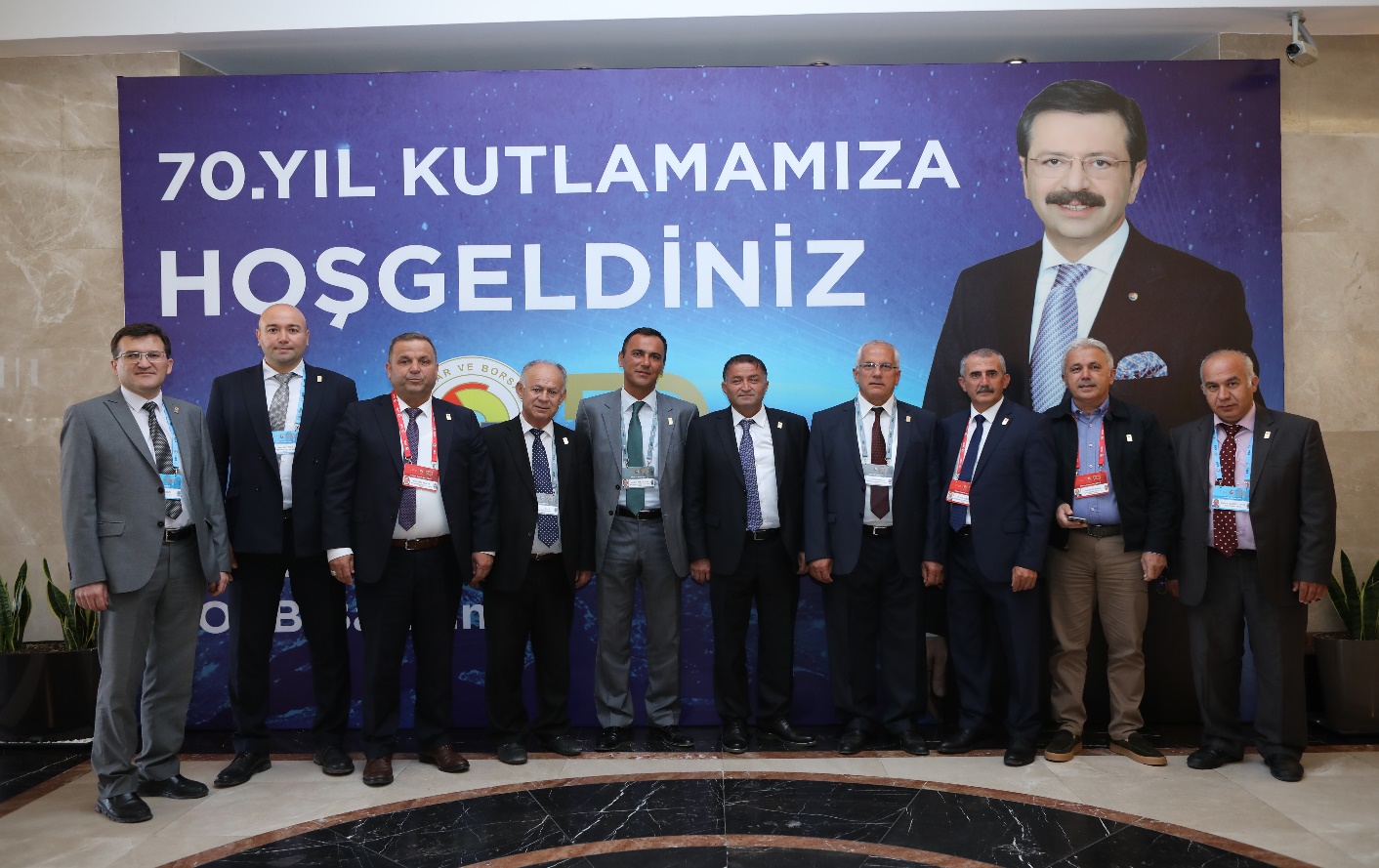 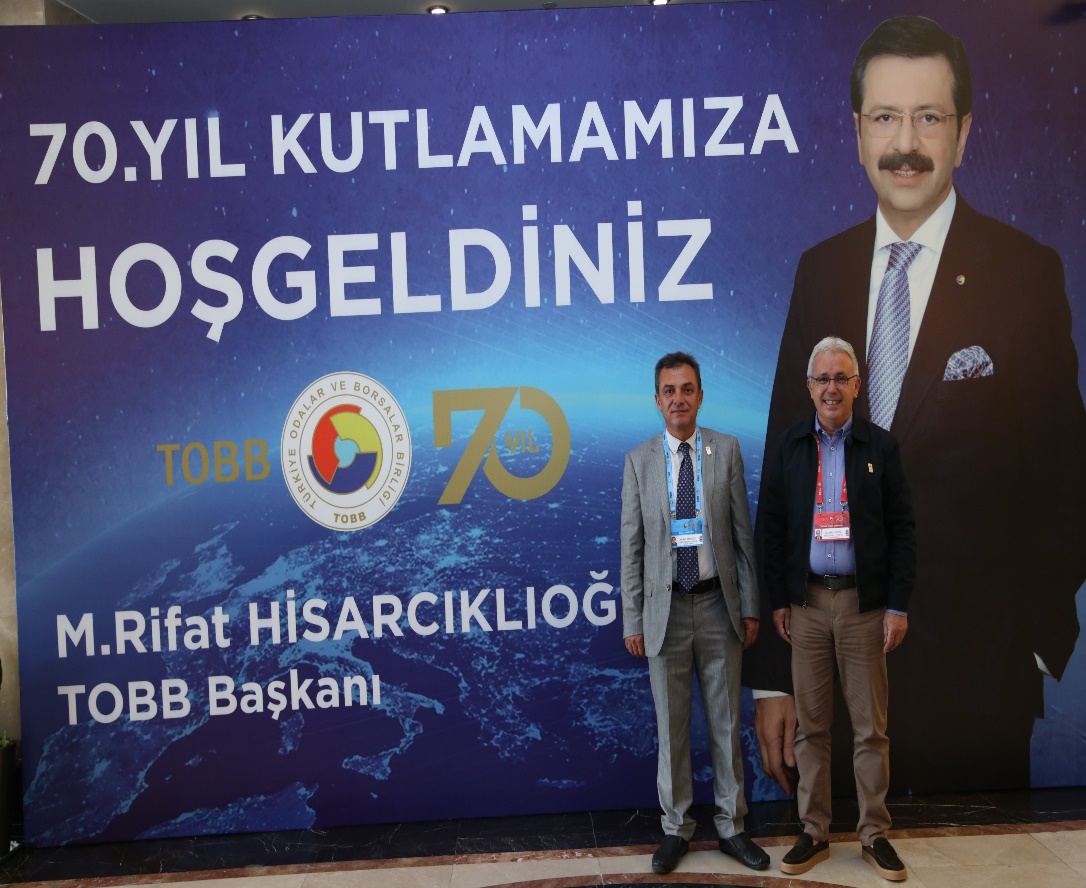 16.06.2022 Tarihinde Odamız Hizmet Binasında Mevlana Kalkınma Ajansının Enerji Verimliliği Proje Eğitimi verildi.
2022 YILI ODAMIZ TARAFINDAN VERİLEN KAPASİTE RAPORU
2022/HAZİRAN AYINDA KAPASİTE RAPORU VERİLEN ÜYELER
2022/HAZİRAN AYINDA KAPASİTE RAPORU VERİLEN ÜYELER
2022 YILI ODAMIZ TARAFINDAN VERİLEN YERLİ MALI BELGESİ
2022 YILI İŞ MAKİNESİ BELGESİ TESCİL İSTATİSTİĞİ
2022 YILINDA VERİLEN EKSPERTİZ RAPORU SAYILARI
2022/HAZİRAN AYINDA KAYIT OLAN ÜYELERİMİZ
2022/HAZİRAN AYINDA KAYIT OLAN ÜYELERİMİZ
2022/HAZİRAN AYINDA KAYIT OLAN ÜYELERİMİZ
2022 YILI ODAMIZA KAYIT YAPTIRAN ÜYELER
2022/HAZİRAN AYINDA TERK OLAN ÜYELERİMİZ
2022 YILI TERK EDEN ÜYE İSTATİSTİĞİ
2022 YILI TİCARET SİCİL HİZMET İSTATİSTİĞİ
2022/HAZİRAN AYI KAYIT VE TERKİN İSTATİSTİĞİ
YILLAR İTİBARİYLE HAZİRAN AYI KAYIT İSTATİSTİĞİ
YILLAR İTİBARİYLE HAZİRAN AYI TERKİN İSTATİSTİĞİ
YILLAR İTİBARİYLE KURULAN ŞİRKET İSTATİSTİĞİ
30.06.2022 TARİHLİ ÜYELERİMİZİN İSTATİSLİĞİ
01.06.2022-30.06.2022 TARİH ARASI VERİLEN BELGELER
Oda Kayıt Belgesi				=100
Faaliyet Belgesi				=134
Ortaklık Teyit Belgesi				=22
Müteahhitlik Belgesi				=16
İhale Durum Belgesi				=5
Online Belge 					=38
TOPLAM						=315
Sanal Pos (Aidat)					=2.861.67 TL

Faal üye sayısı				=1630
Tasfiye süreci devam eden üye sayısı		=7
Askıda olan üye sayısı				=224
TOPLAM ÜYE SAYISI				=1.861